Top-5 вопросов пользователей про МойОфис
План встречи сегодня:
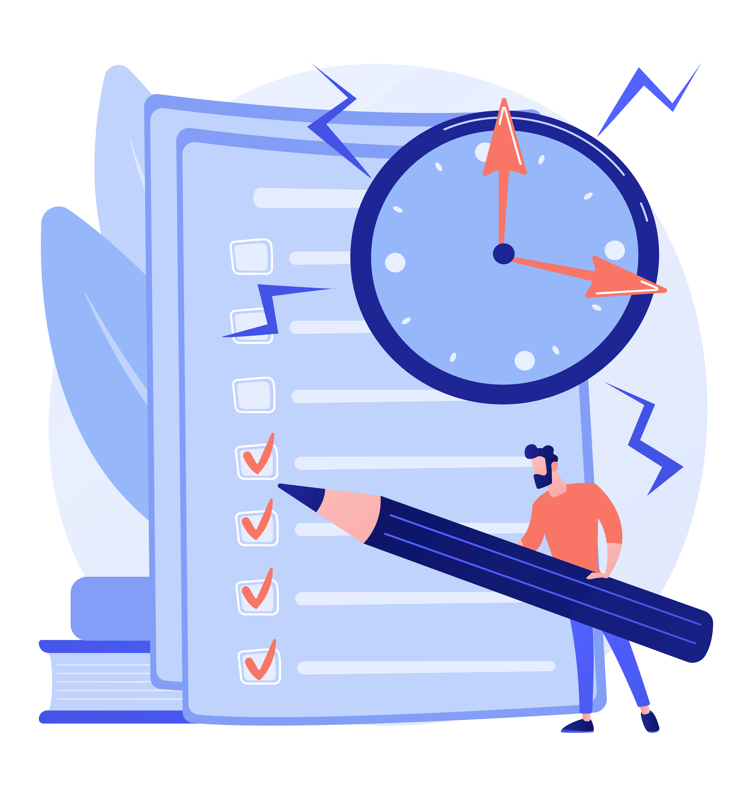 О нас. Кто мы и что делаем
Где взять МойОфис
5 вопросов про МойОфис, которые задают нам пользователи
Ответы на вопросы и обратная связь.
Факты о МойОфис
Акционеры
11
450+
8
47%
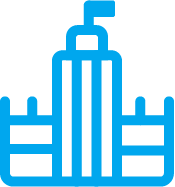 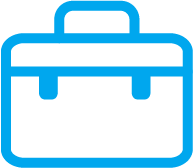 лет на рынке
Создаем ПО нового поколения
городов
Присутствия в России
разработчиков
Собственные ресурсыдля разработки программных продуктов
«Лаборатория Касперского»
Стратегический партнер, однаиз крупнейших в мире частных компаний, работающих в сфере информационной безопасности
30,55%
2400+
организаций
различных секторов рынкауже используют ПО МойОфис
Андрей Чеглаков
Российский венчурный инвестори предприниматель
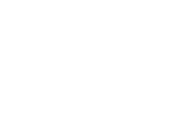 22,45%
российские миноритарии
* По данным на январь 2022 года
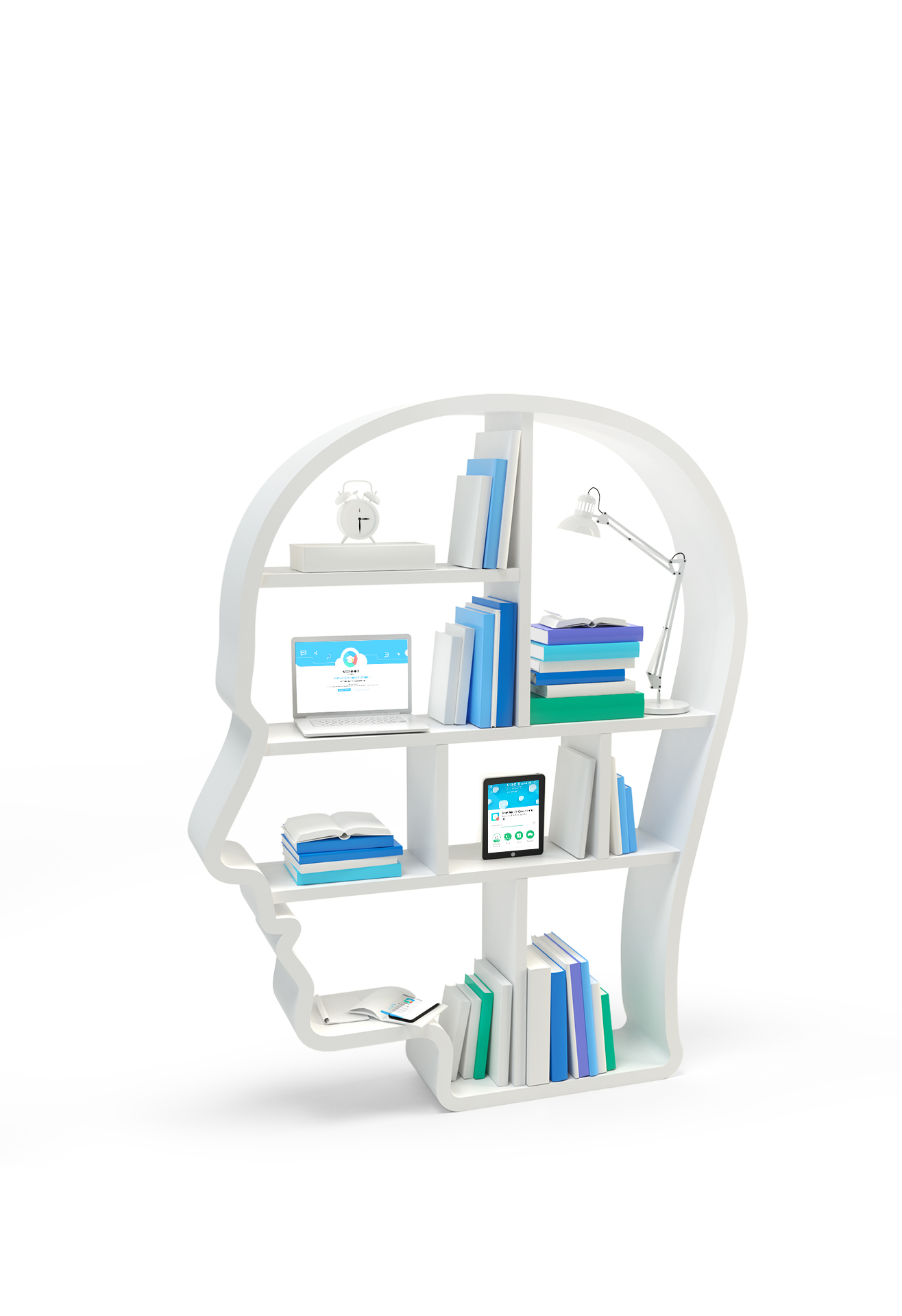 О Хаб Знаний
Центр организации обучения по продуктам МойОфис.
Мы помогаем нашим клиентам, партнерам и сотрудникам расти, становиться эффективнее и достигать своих целей благодаря современным технологиям МойОфис.
<номер>
Авторизованные учебные центры*
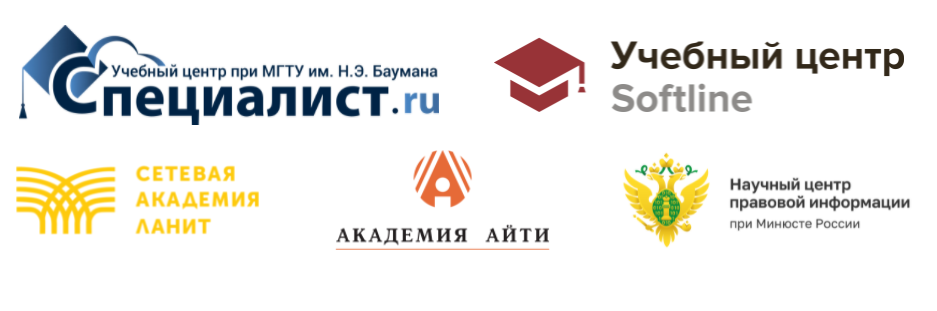 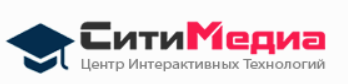 *по состоянию на 14.02.2022 г.
Где взять МойОфис
Попробуйте веб-редакторына edit.myoffice.ru.
Скачайте настольные приложения.
Оставьте заявку на страницепробных версий для получения доступак виртуальной рабочей среде«МойОфис Частное Облако».
Используйте в образовательных организациях продукт «МойОфис Образование»
<номер>
TOP-5 вопросов про МойОфис:



Ответ на какой вопрос про МойОфис вы хотели бы получить сегодня?
1
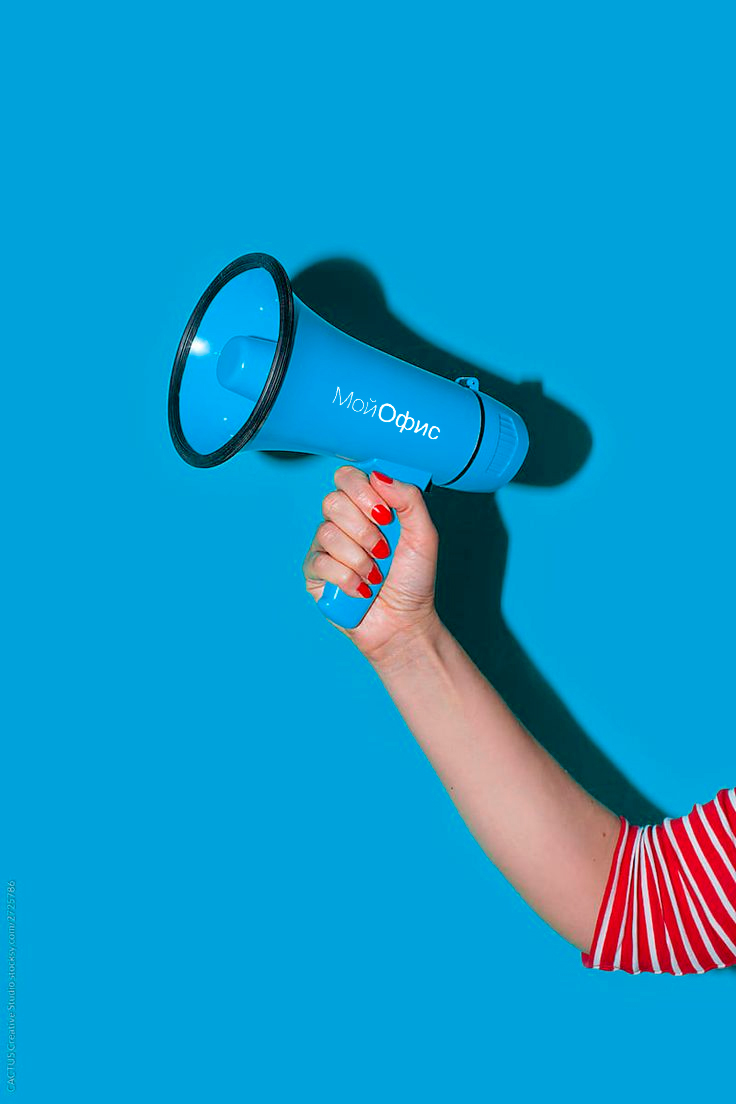 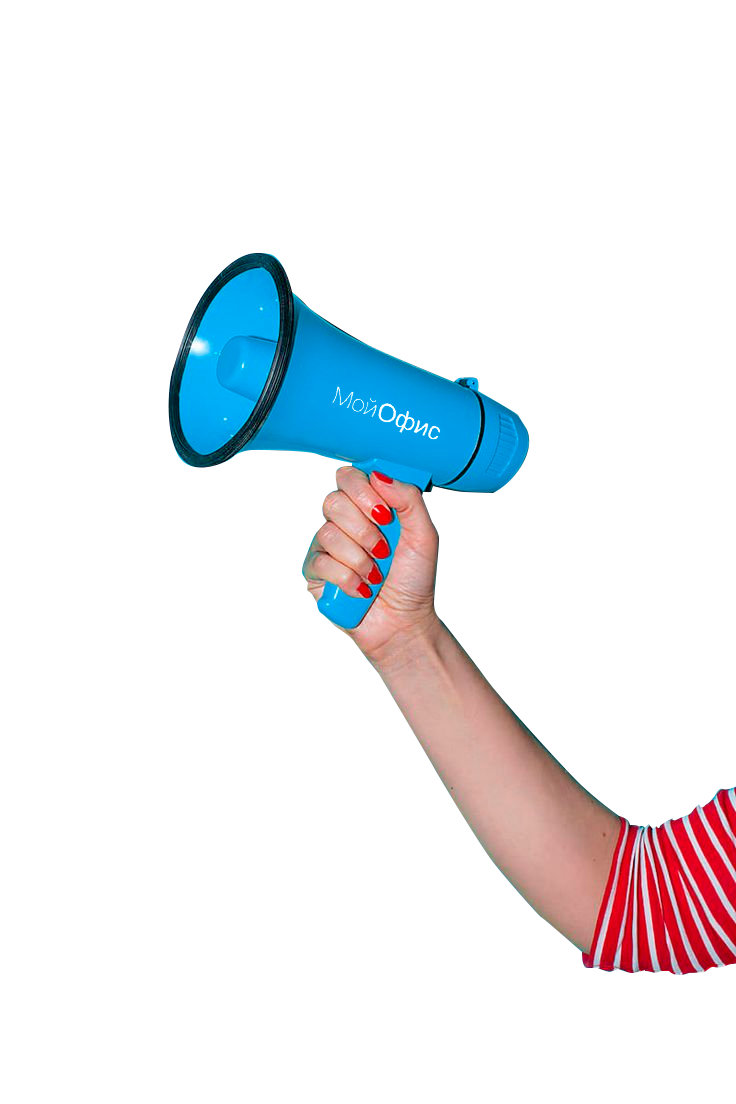 МойОфис копия известных решений
В основе экосистемы МойОфис лежит разработанное с нуля единое программное ядро, включающее в себя более полутора миллионов строк кода. Мы разрабатываем продукты с 2013 года, полностью своими силами.
<номер>
2
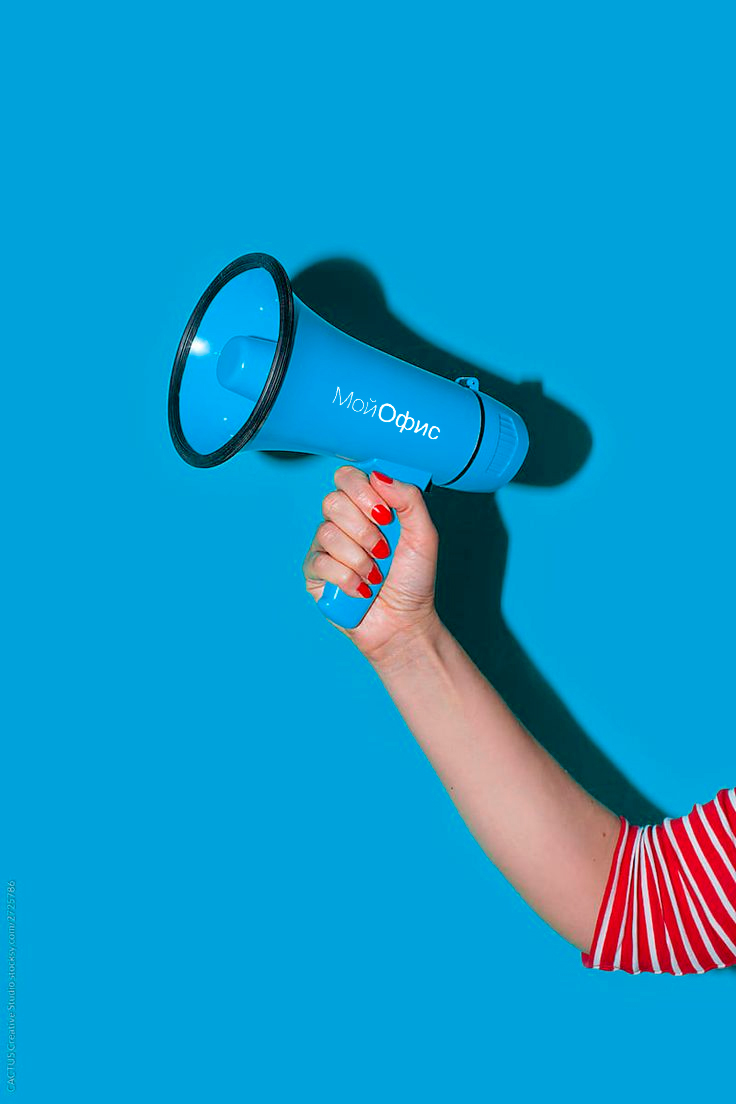 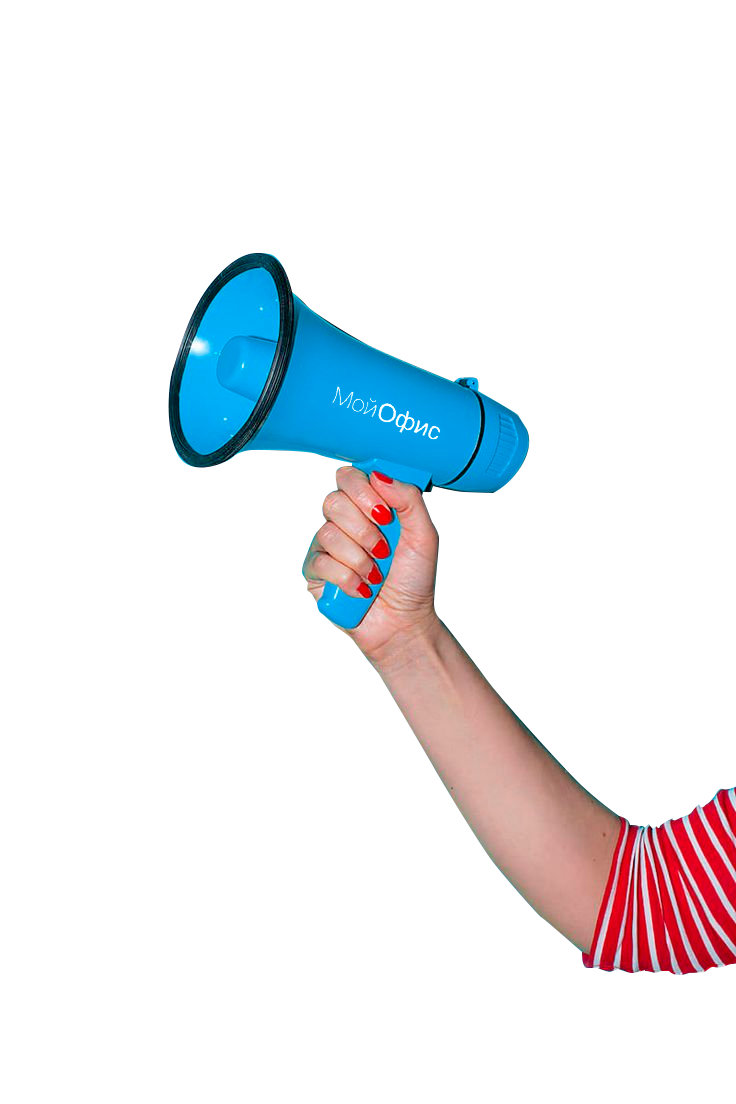 Надо ли мне переписывать все документы для МойОфис?
Решения МойОфис совместимы со всеми популярными операционными системами, аппаратными комплексами и форматами документов.
Вы сможете работать в едином интерфейсе на любом устройстве из любой точки мира.
<номер>
В России формат ODF принят в качестве стандарта в 2010 году, 
ГОСТ Р ИСО/МЭК 26300-2010.
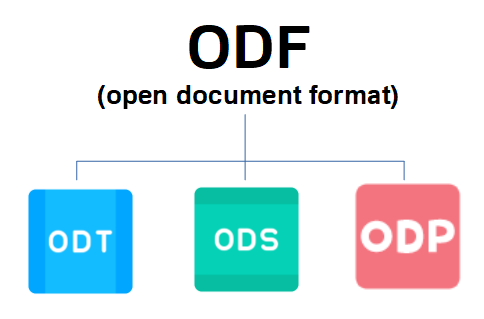 Преимущества формата ODF:
Конкуренция и разнообразие.
Совместимость и автоматизация.
Надежное архивное хранение.
Безопасность эл.информации.
Как сохранять документ для обмена в эл.виде?
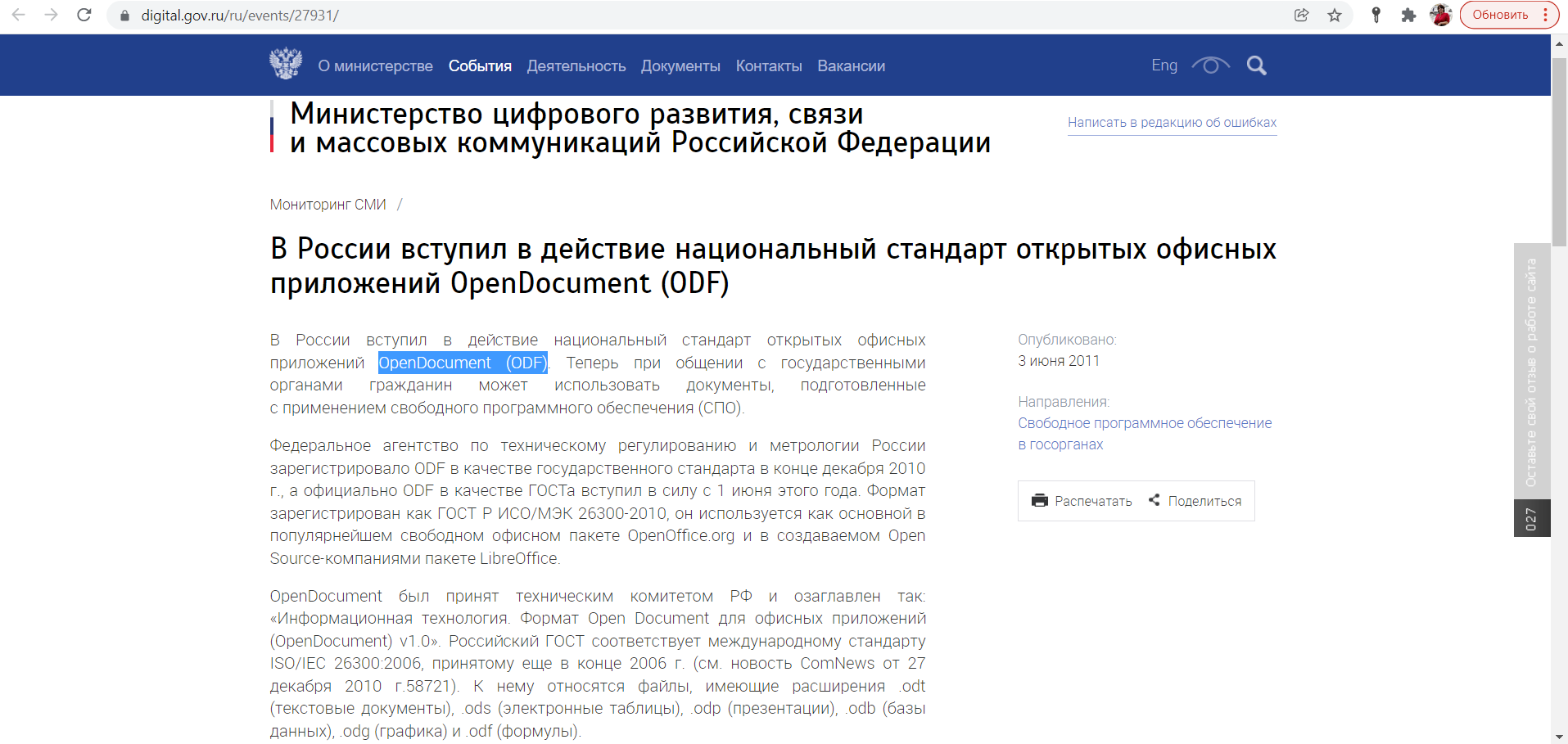 https://digital.gov.ru/ru/events/27931/
ГОСТ Р ИСО/МЭК 26300-2010
Как сохранить документ в ODF?
Команда Файл — Сохранить как
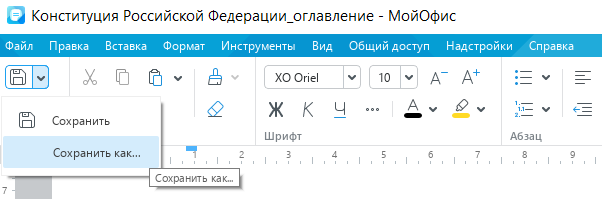 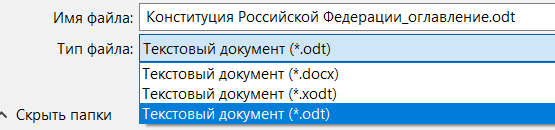 3
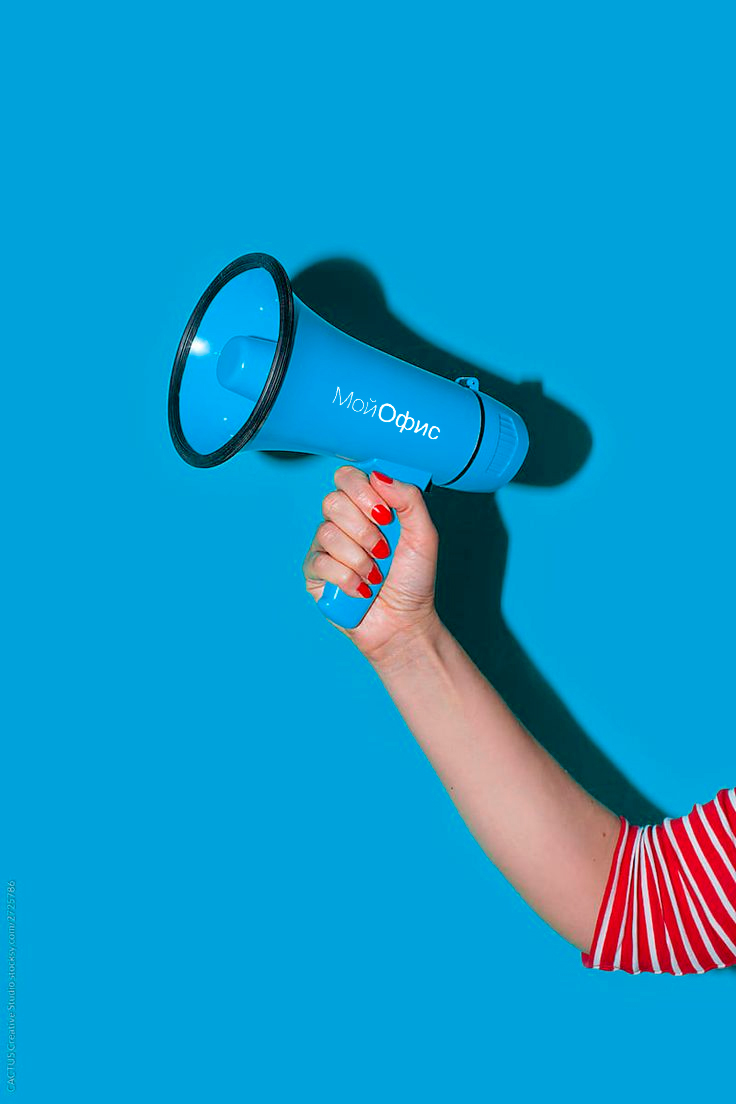 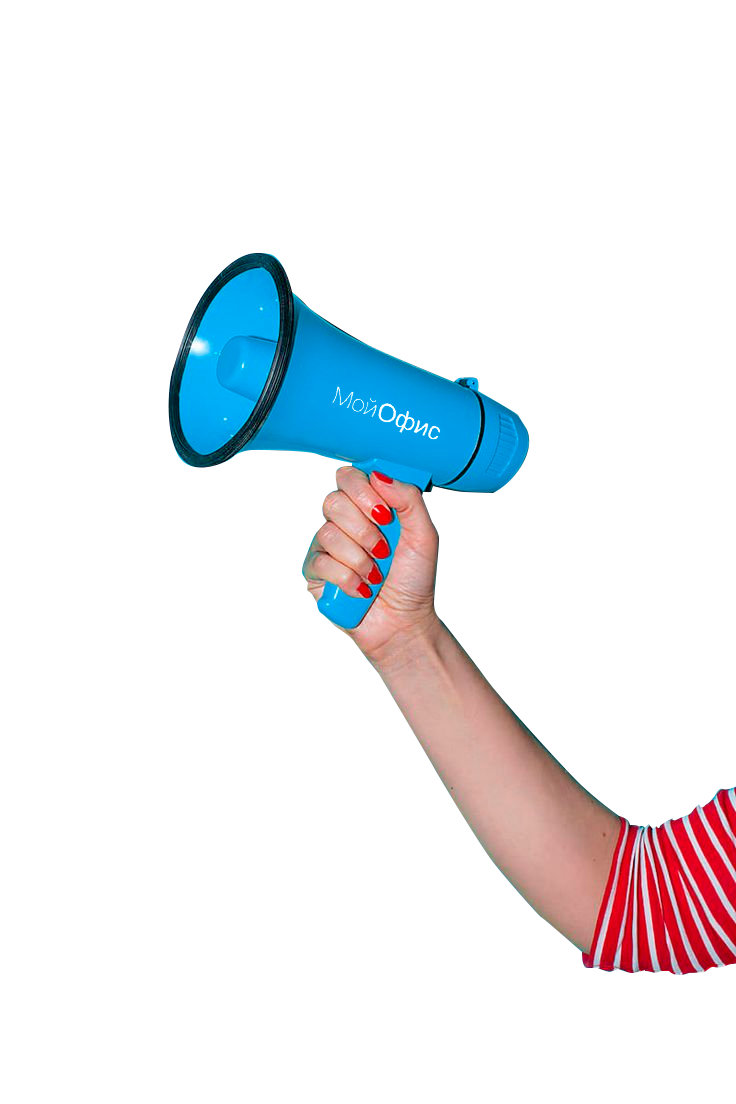 Какой язык макроса используется в МойОфис?
В продуктах МойОфис мы используем скриптовый язык Lua.
Он позволяет использовать макросы на всех поддерживаемых ОС.
В релизе 2022.01 также стала доступна возможность записи действия пользователя в качестве макрокоманды.
<номер>
4
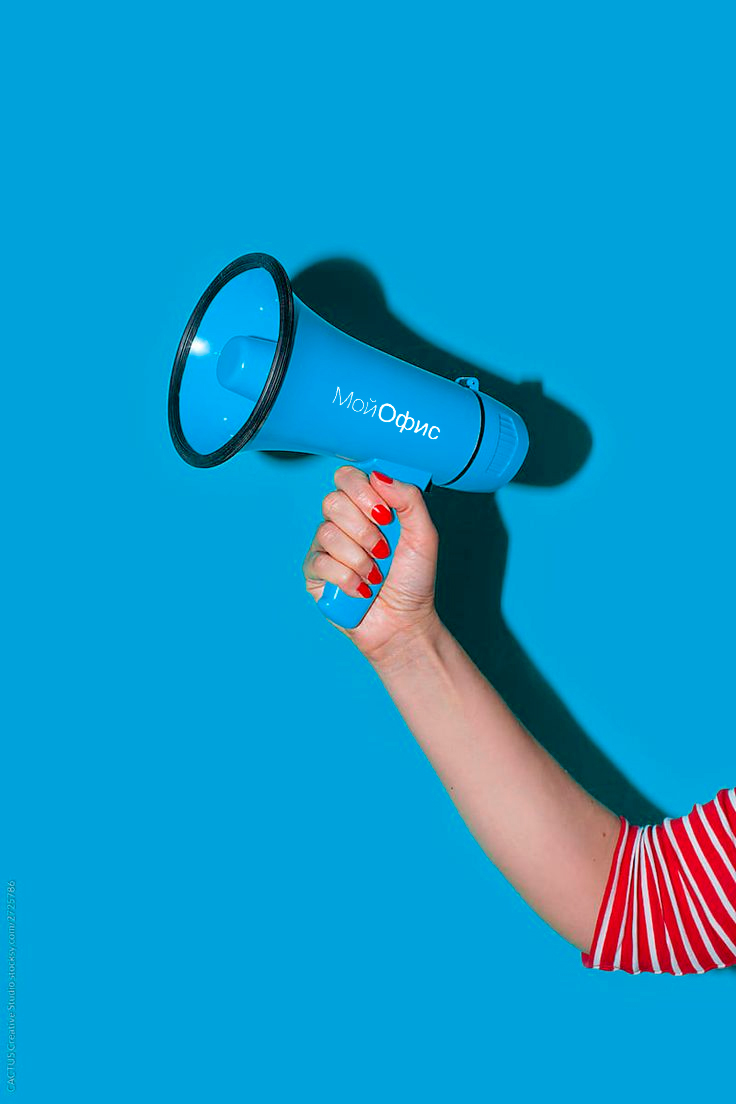 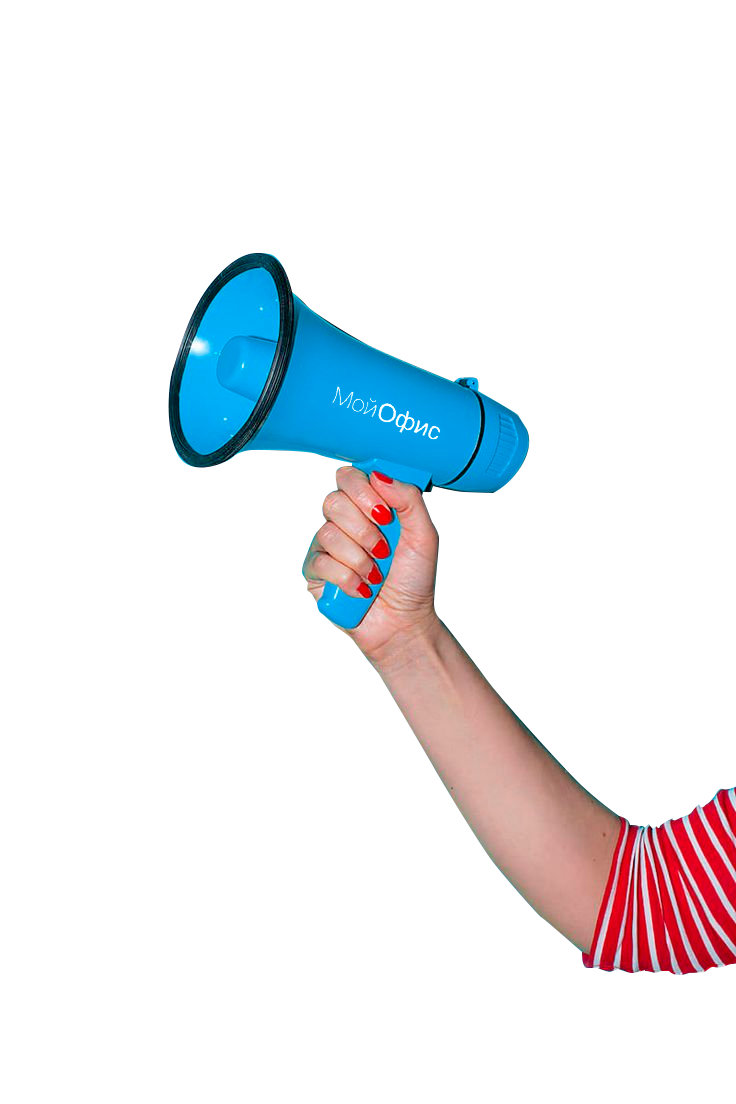 Что делать с функциями в табличном редакторе?
МойОфис работает с функциями и их синтаксисом по общепринятым правилам.
Если вы работали с функцией ВПР ранее, то работа с ней в МойОфис не изменится.
<номер>
5
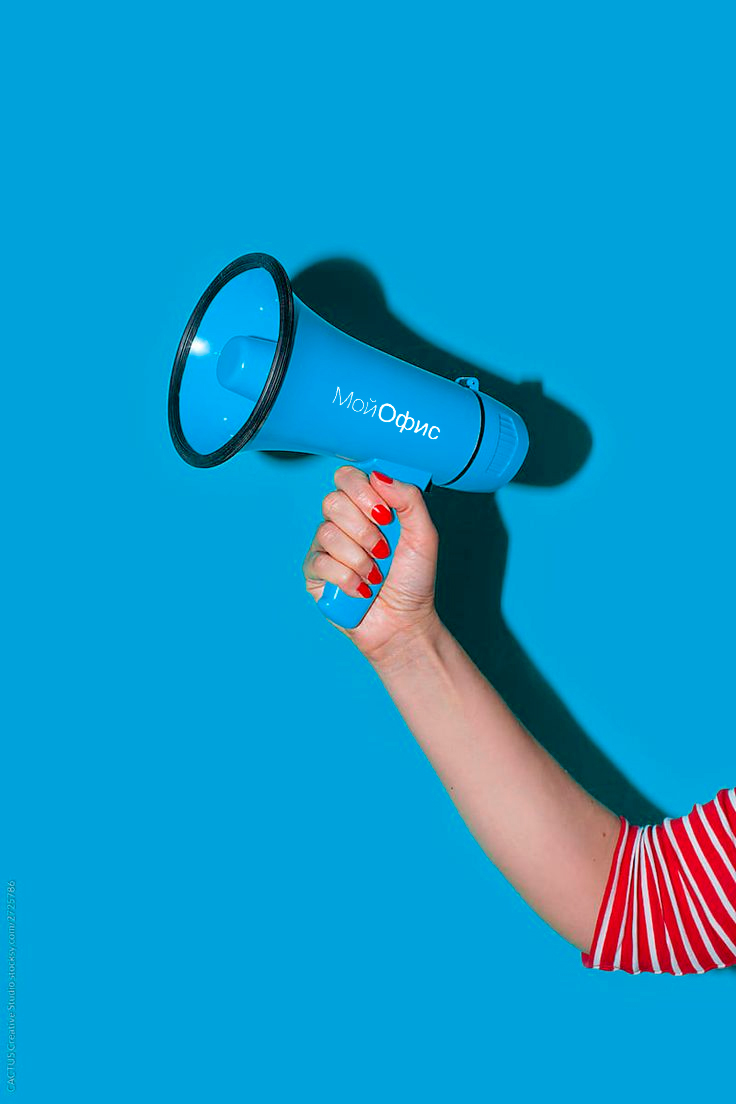 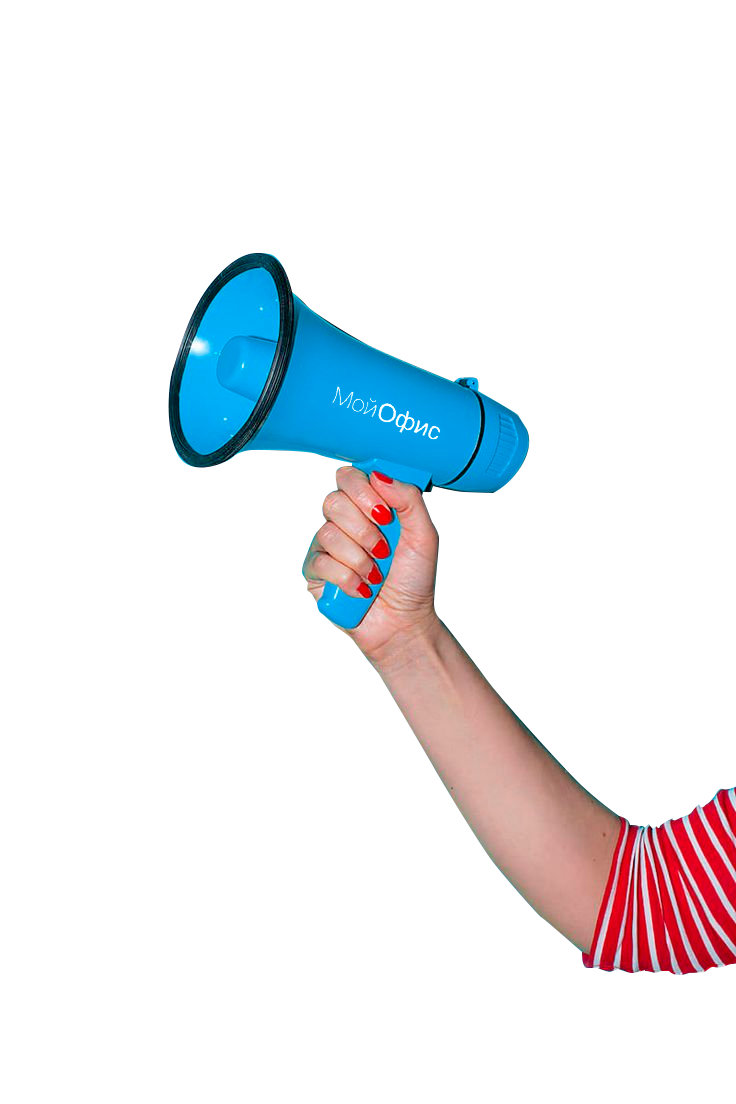 Чем МойОфис отличается от других офисных пакетов?
Единый интерфейс и приемы работы.
Кроссплатформенность.
Используем свободные шрифты XO Fonts.
Сопровождение на каждом этапе.
Удобные инструменты для работы с документами и таблицами.
<номер>
Новые требования к шрифтам
«Методические рекомендации по разработке инструкций по делопроизводству в государственных органах, органах местного самоуправления»

Утверждены Приказом Росархива от 24.12.2020 №199

https://archives.gov.ru/documents/methodics/2020-recommendations-deloproizvodstvo.shtml
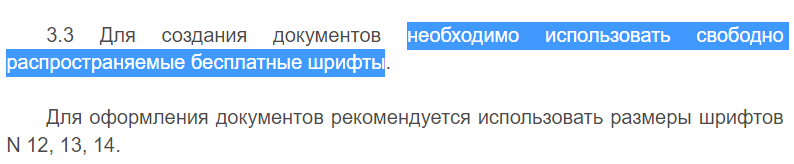 ГОСТ Р 7.0.97-2016
Удобные инструменты: быстрые действия в МойОфис
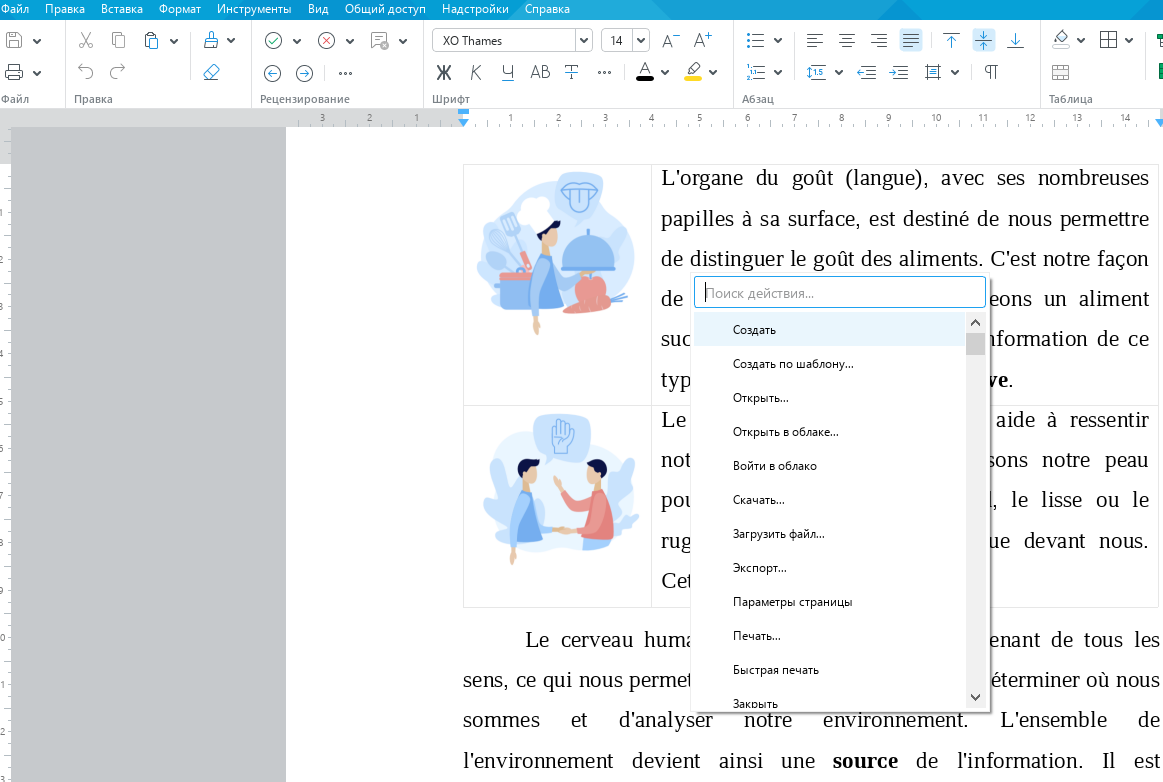 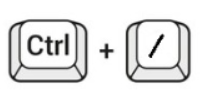 Сочетание клавиш
Быстрый поиск функций
Работа с элементами, например, Стили.
Работает в приложениях Текст и Таблица
Удобные инструменты: оглавление в МойОфис
Оглавление в «МойОфис Текст» всегда обновляется автоматически
Всегда актуальные номера страниц.
Все разделы оглавления соответствуют тексту документа.
Оглавление привязано к стилям документа.
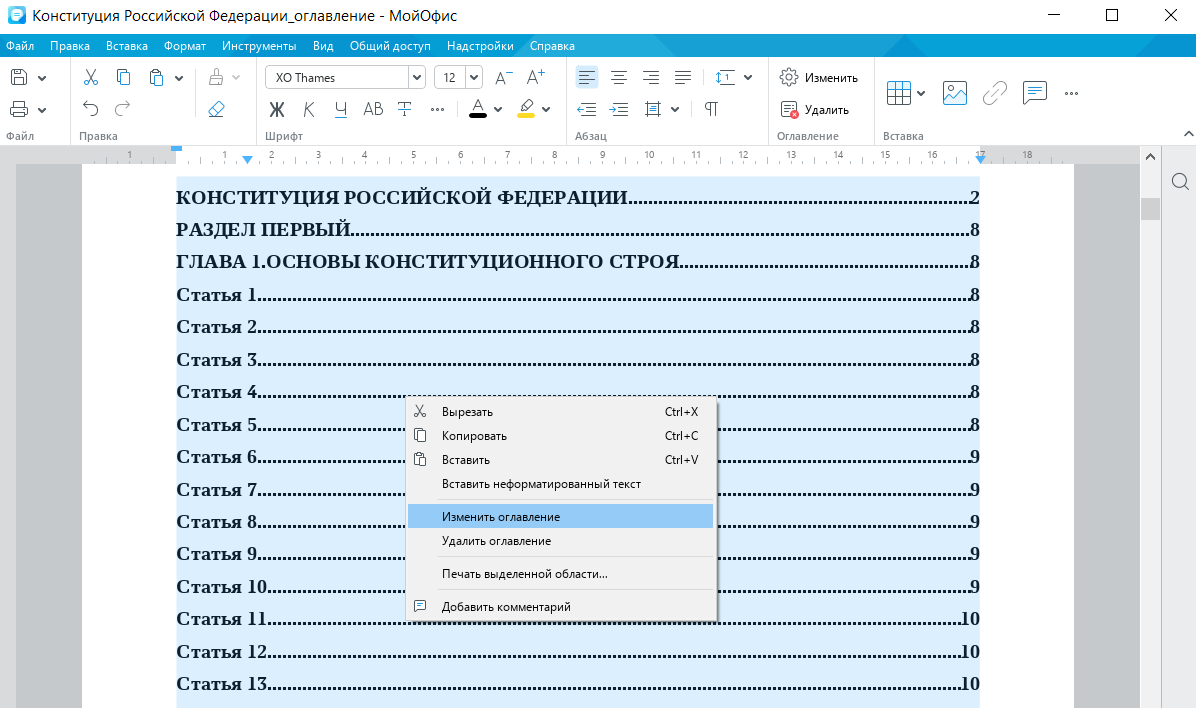 Удобные инструменты: перекрестные ссылки
Перекрестные ссылки как и оглавление в «МойОфис Текст» всегда обновляются автоматически
Ссылки могут быть на список, заметку, стиль.
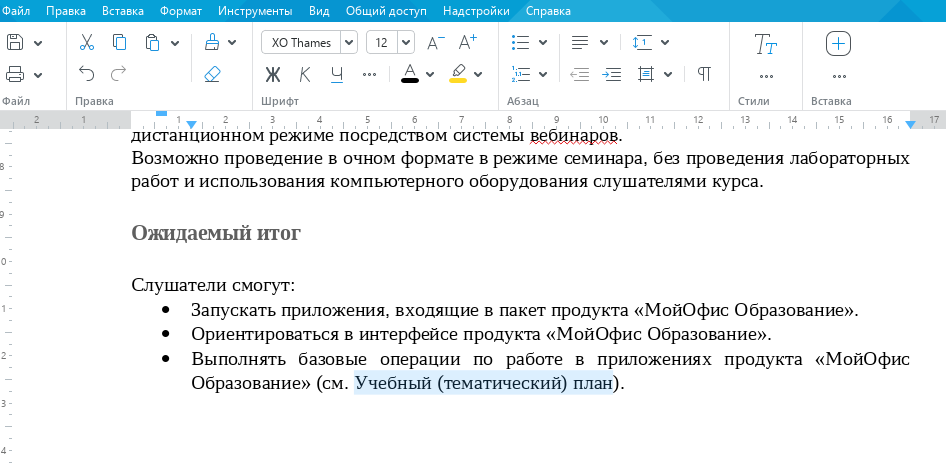 Удобные инструменты: плавающая ячейка
Данные будут на виду при работе с другими ячейками
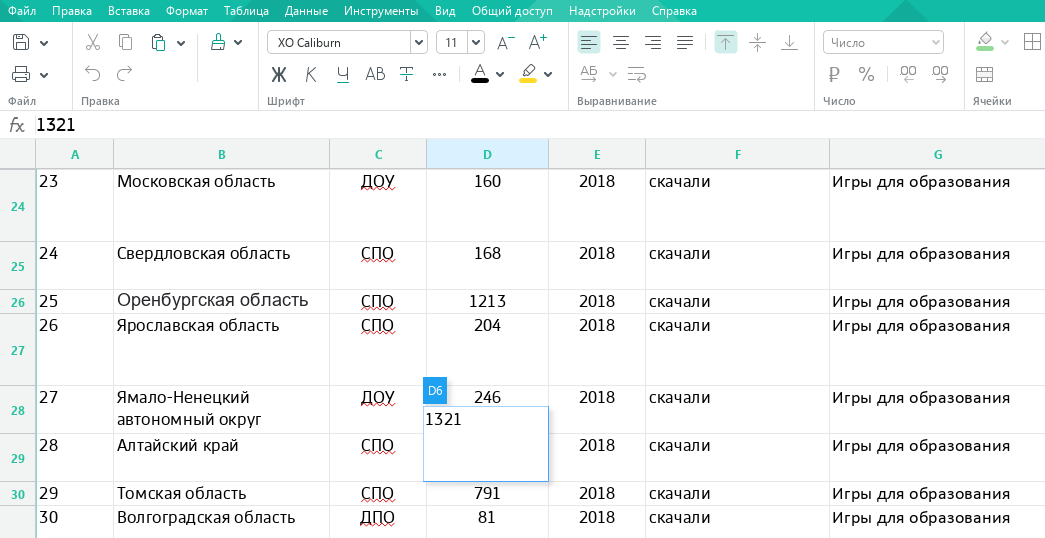 Удобные инструменты: сводные таблицы
Создавайте отчеты под ваши задачи
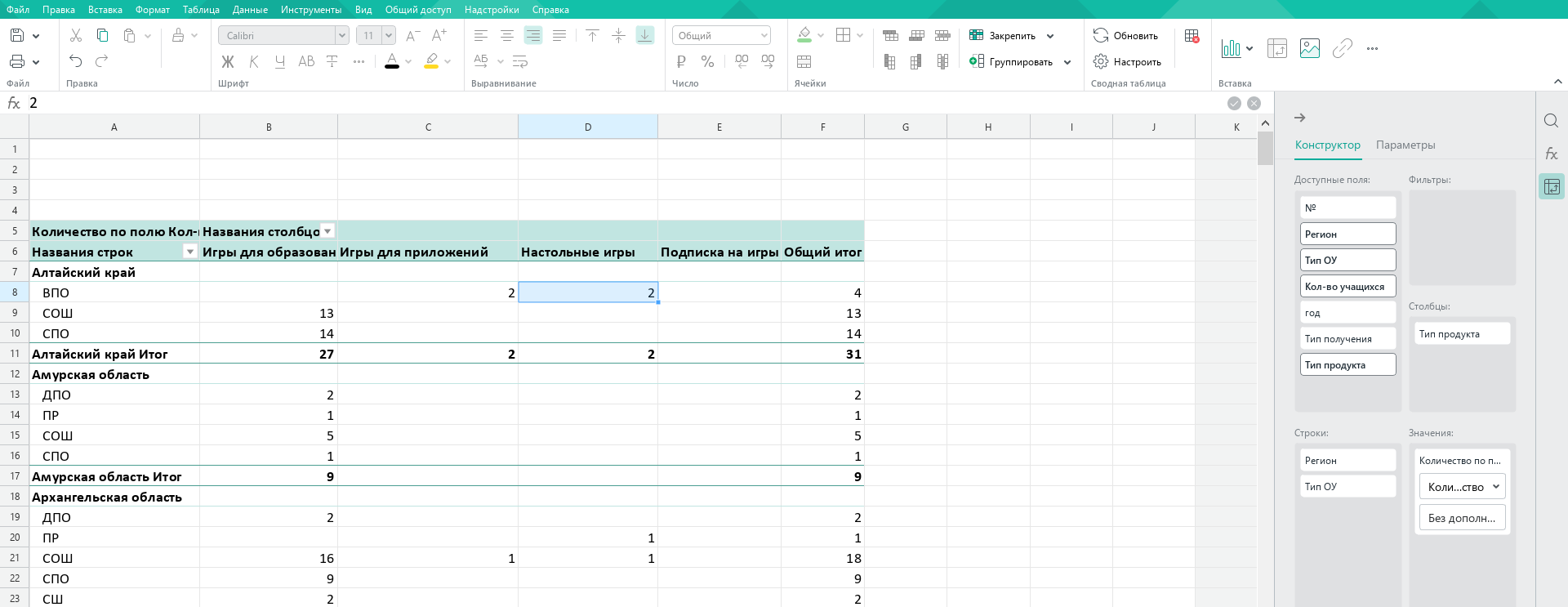 И многое другое….
Узнать ещё больше про работу с МойОфис
в наших видеоуроках,
статьях,
пособиях.





myofficehub.ru/materials/videos/
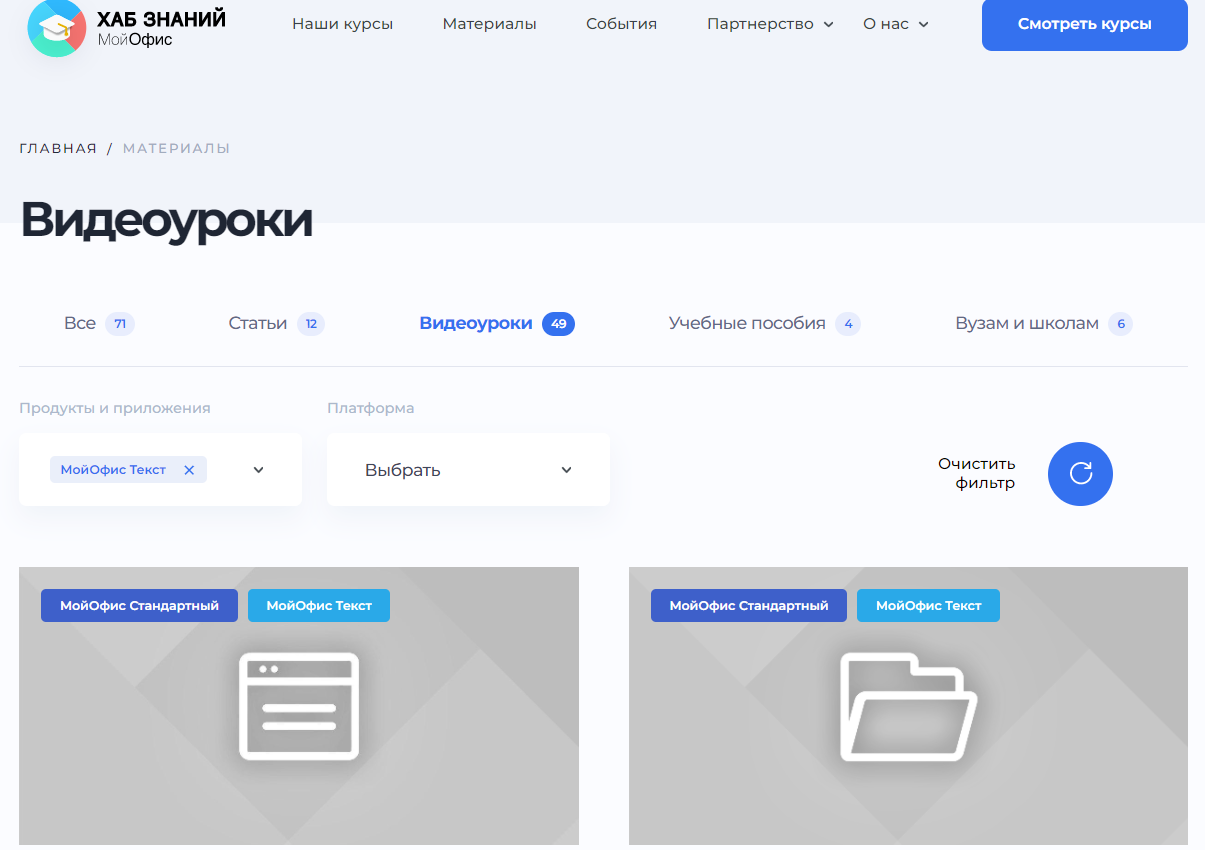 myofficehub.ru
Узнайте больше о нас или свяжитесьс нами для уточнения всех вопросов.
contact@myofficehub.ru
7-499-709-70-32